Peg-in-Hole Experiments
Three experiments (Exp. 1 – 3)
Robot in position control (no active compliance control)
Seven runs (repeats) in each experiment
Each run = inserting a 12.7 mm peg into 80 holes
Two peg types
Metric
Pass = Peg fully inserted
Fail
Peg not fully inserted or 
Insertion force > 17 N
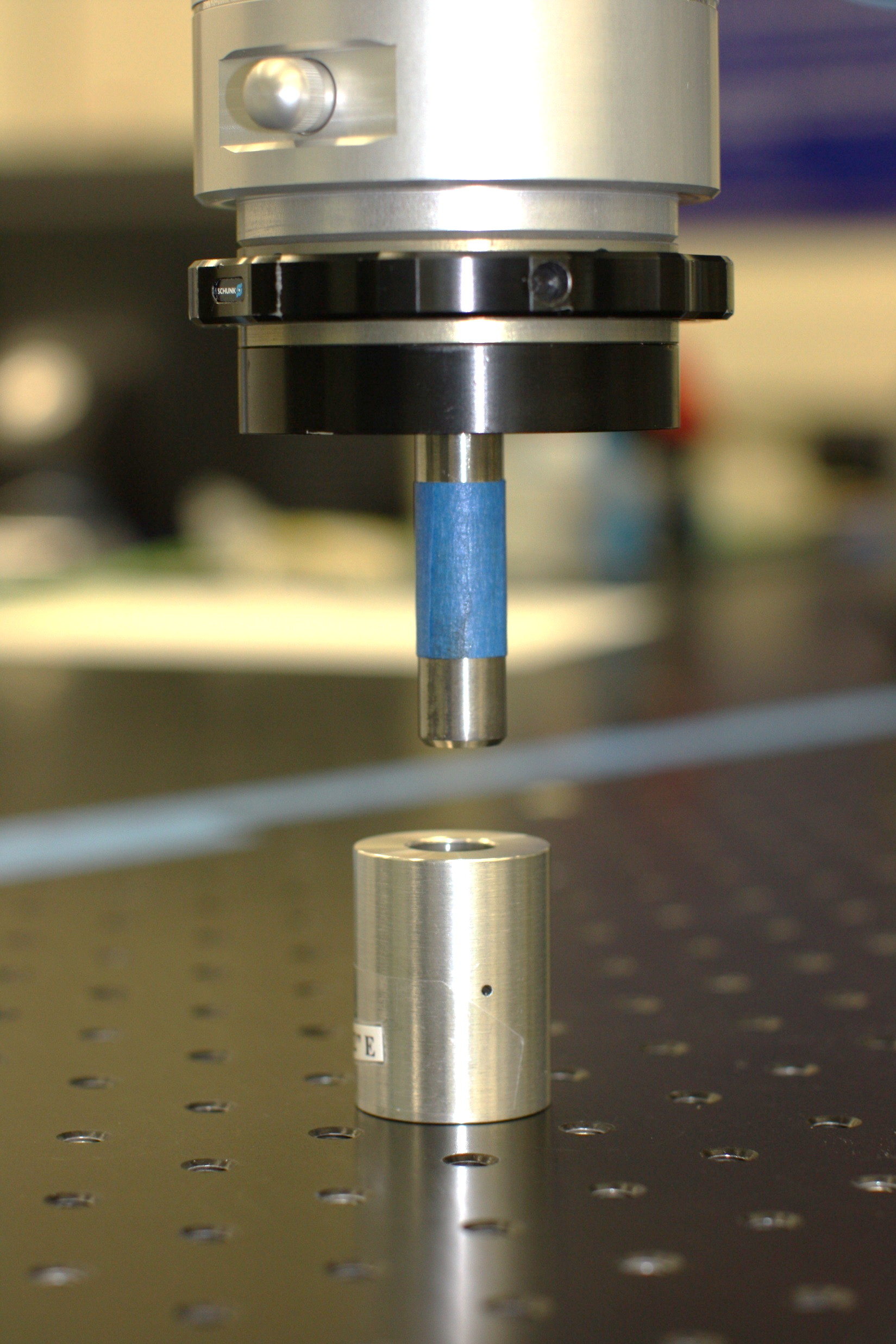 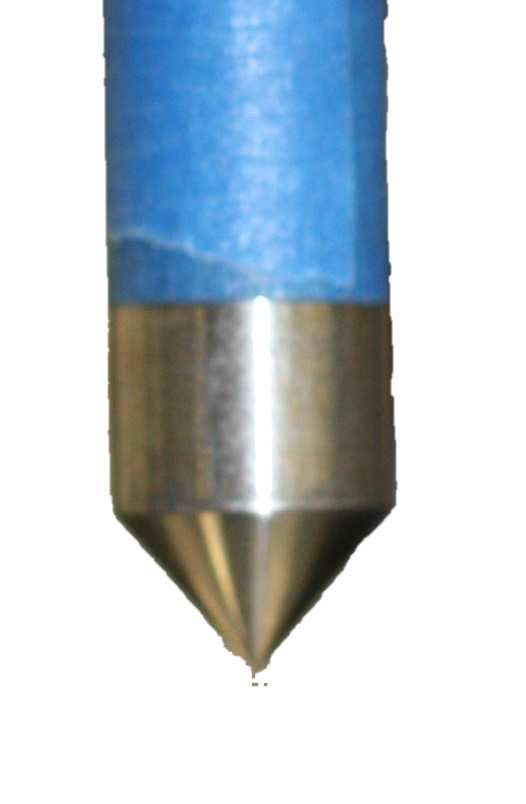 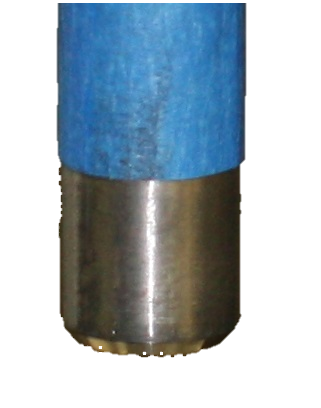 Exp. 1
Exp. 2 & 3
Optical Table
Optical table w/ threaded holes
Target points
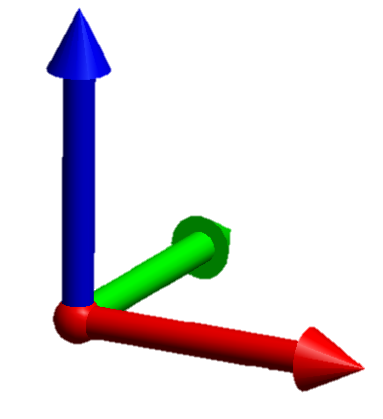 World frame
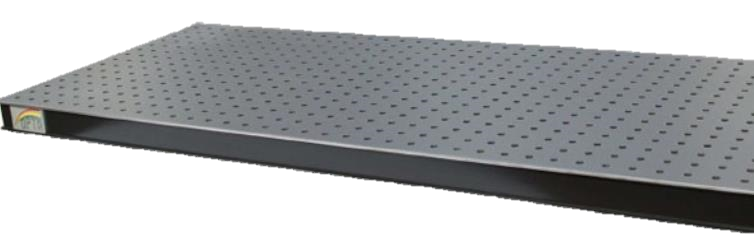 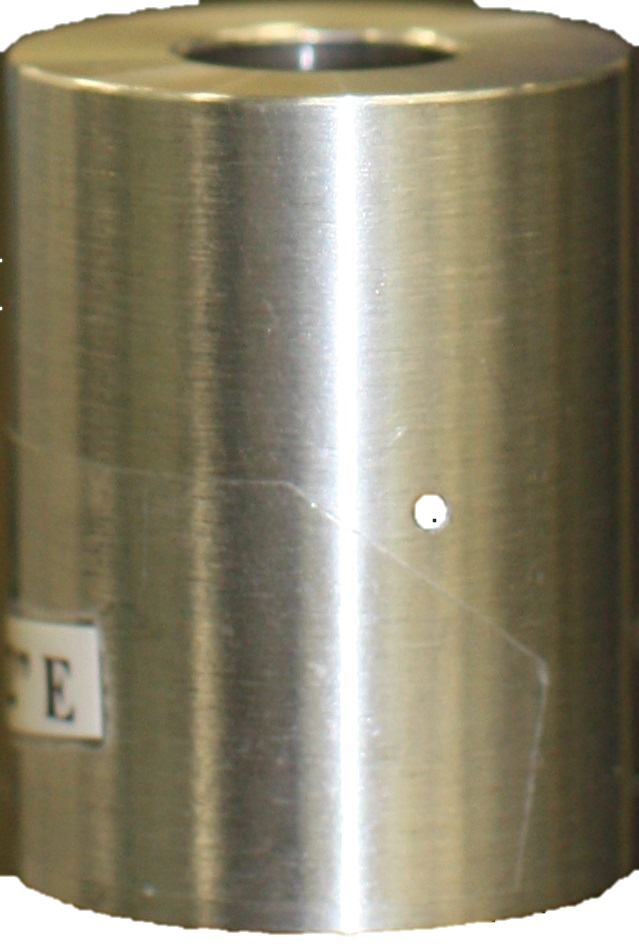 Fiducial points.
Only 8 shown for clarity
Hole into which peg is inserted
[Speaker Notes: Hide slide if not needed.]
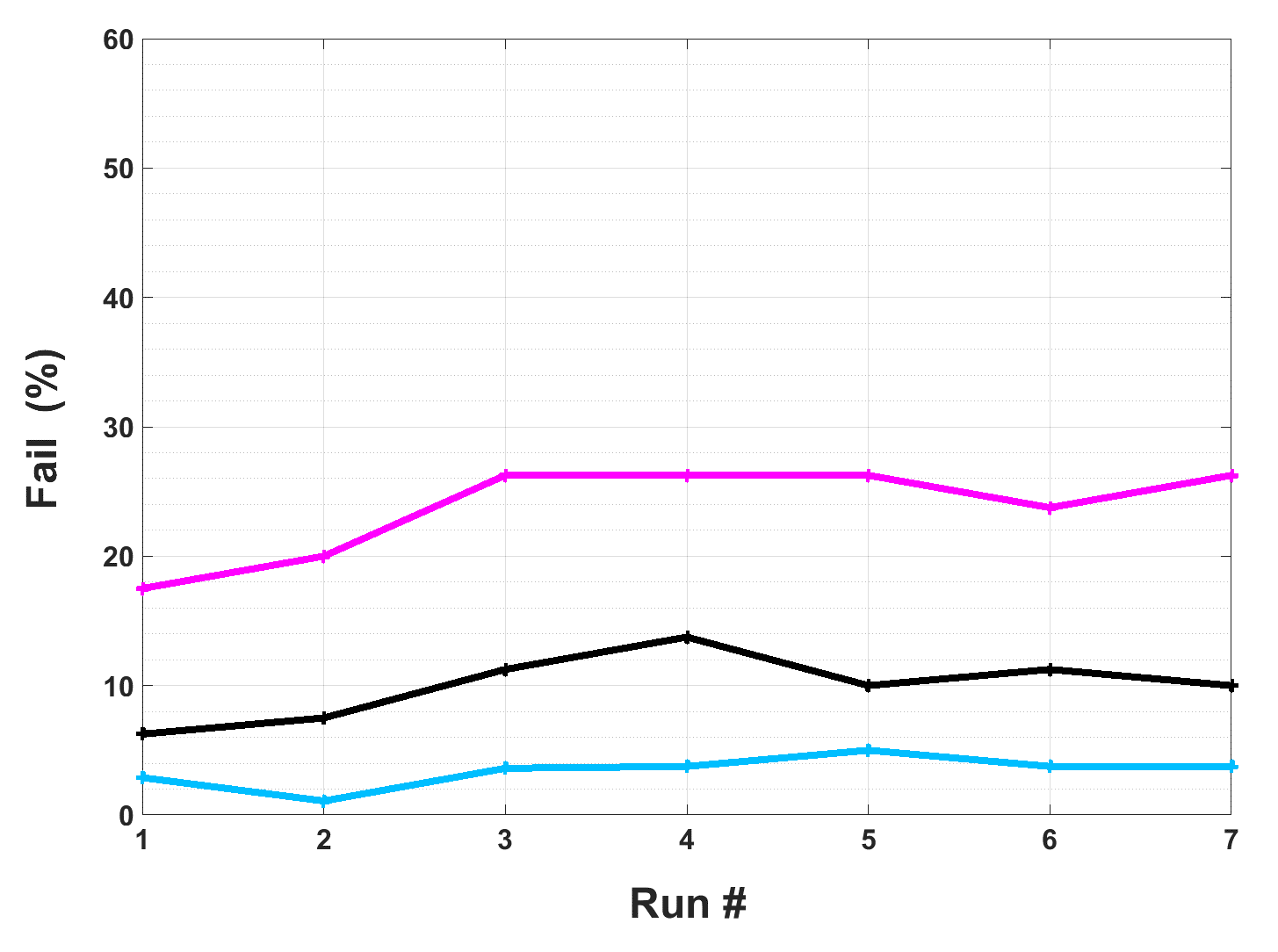 Experiment 1, 0.002” hole tolerance
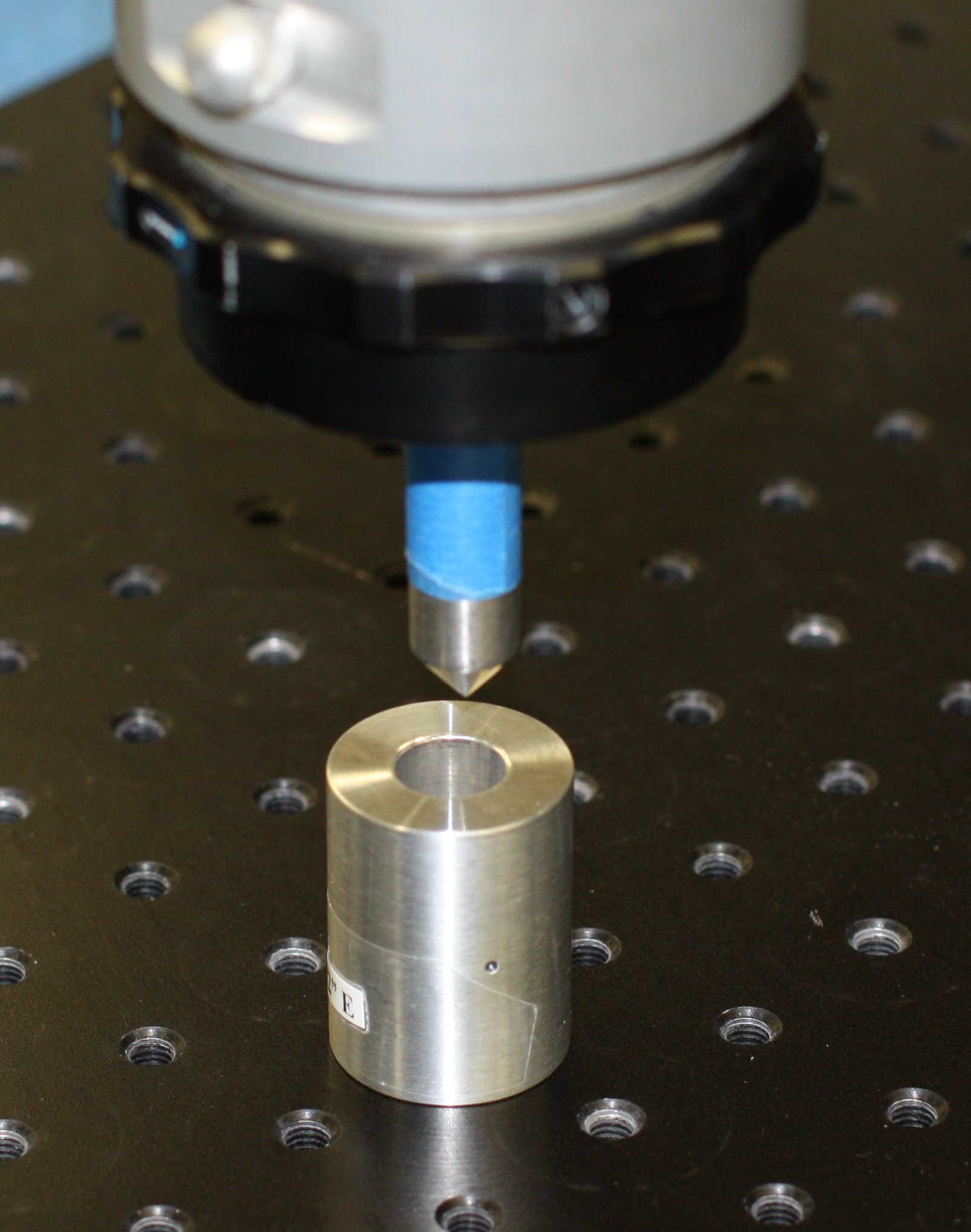 UNCORRECTED	=  Conventional registration

CORRECTED 	=  Conventional registration
	      w/ RRBC method applied

BASELINE 	=  No registration applied
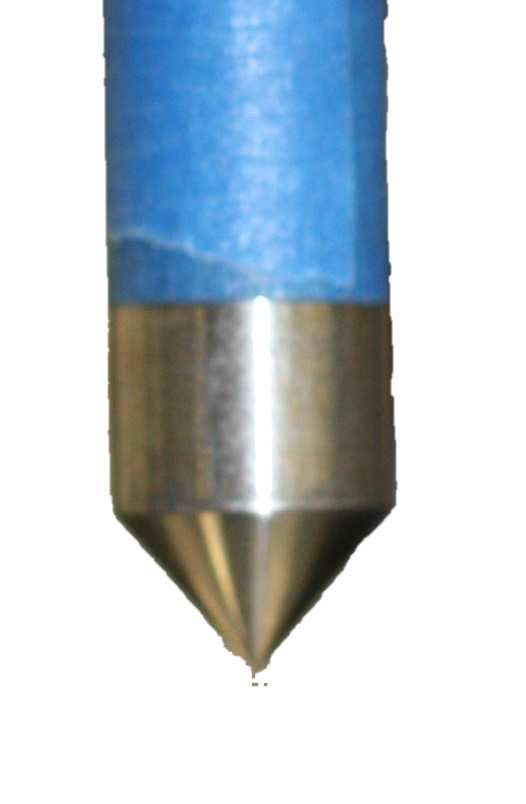 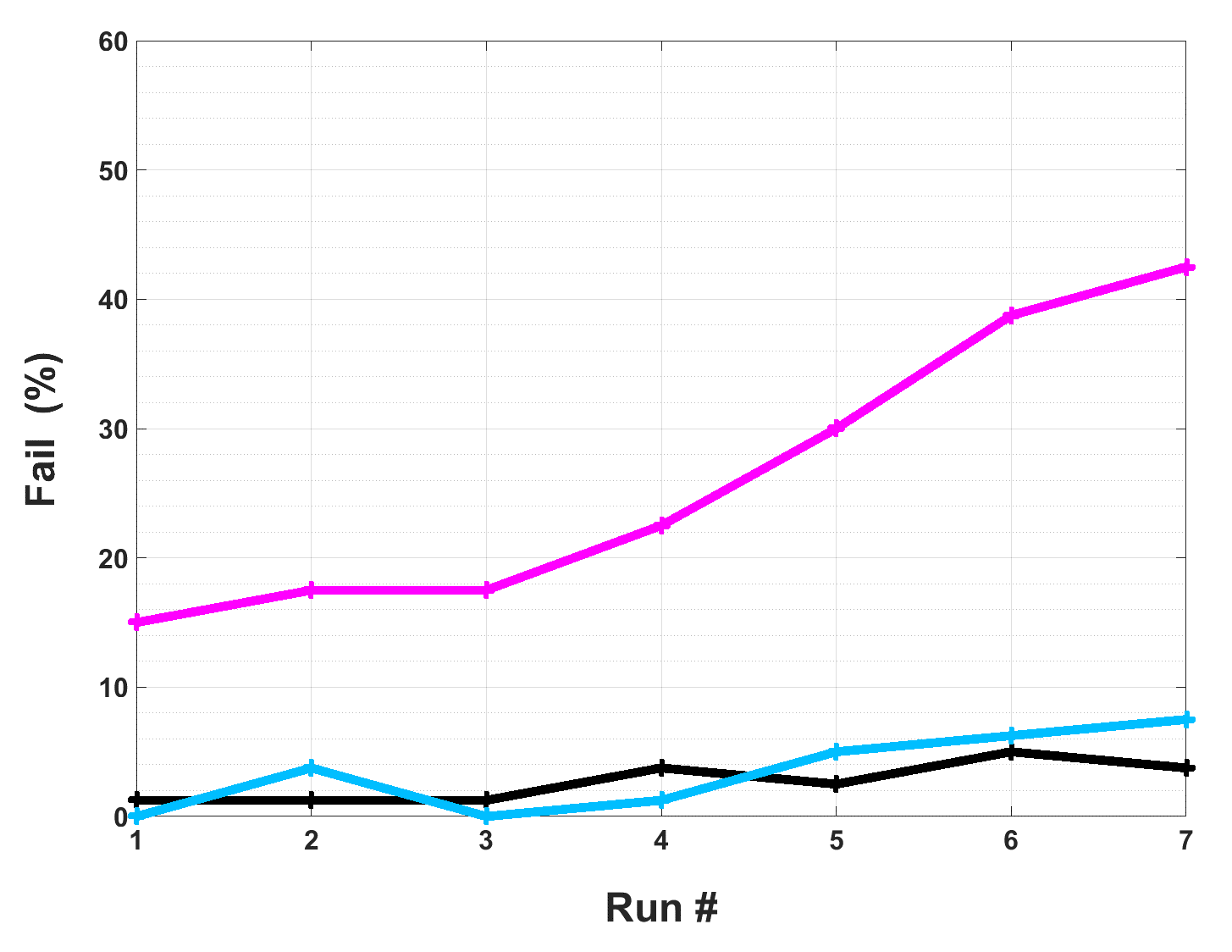 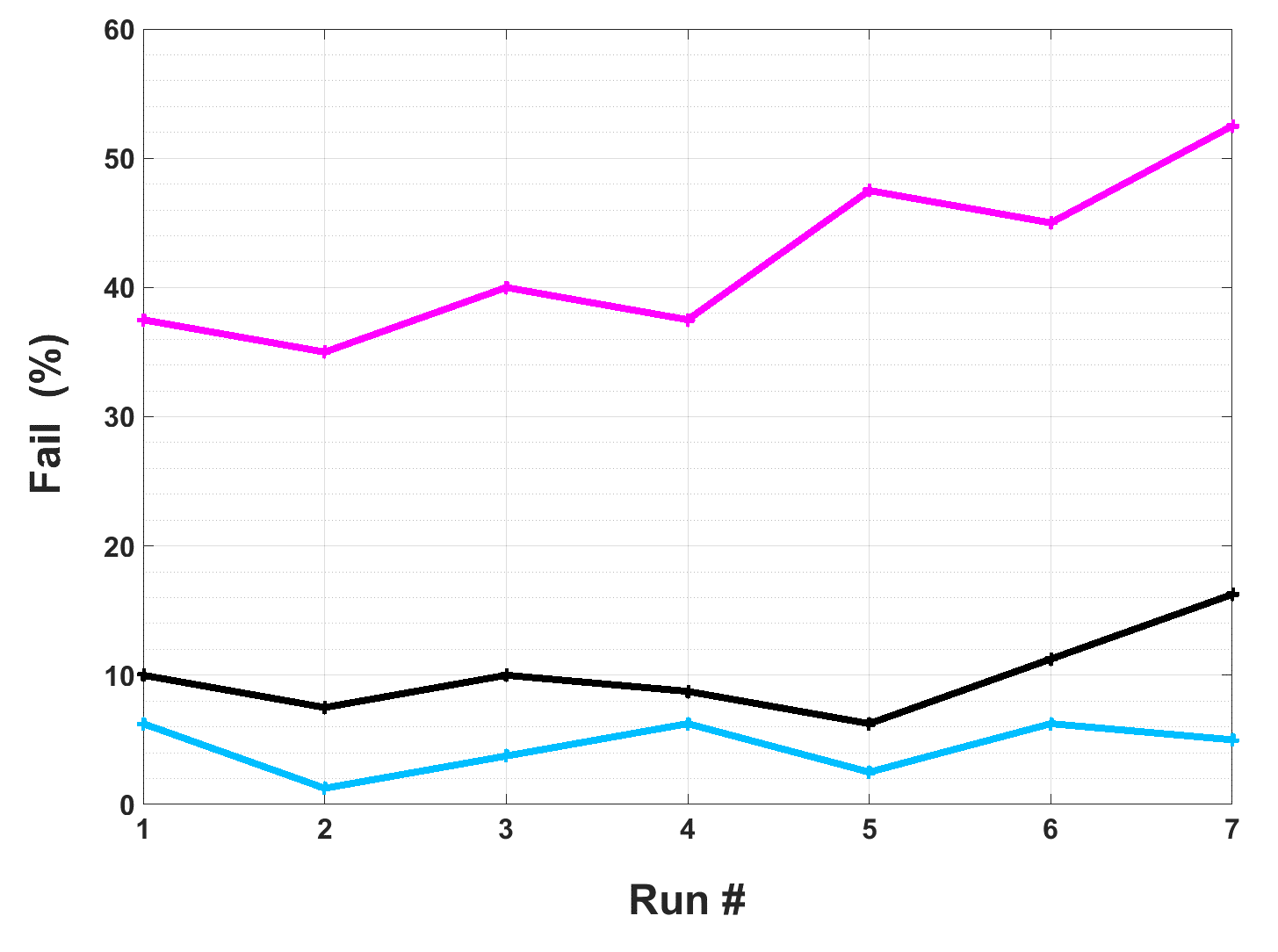 Experiment 3, 0.001” hole tolerance
Experiment 2, 0.002” hole tolerance
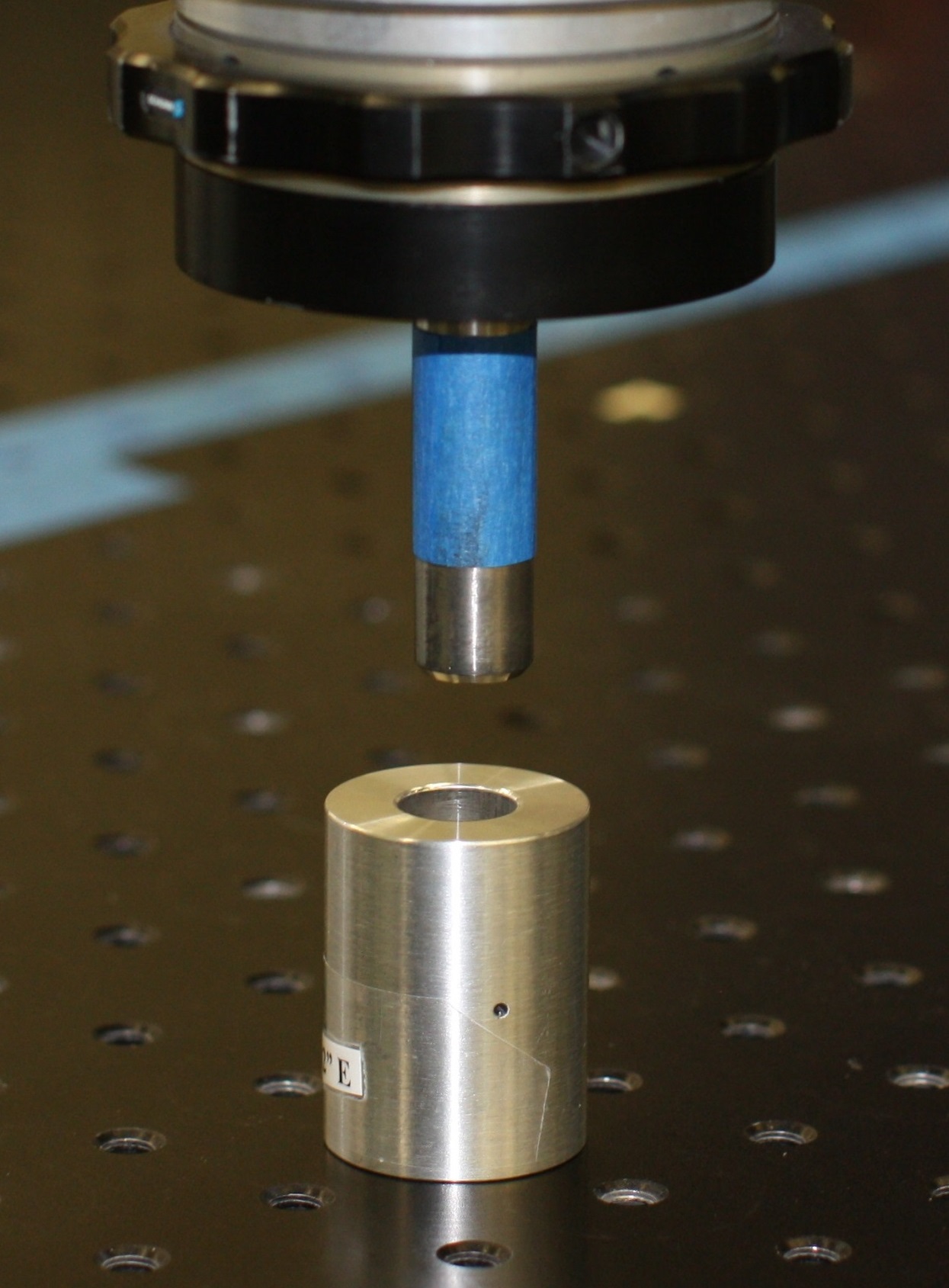 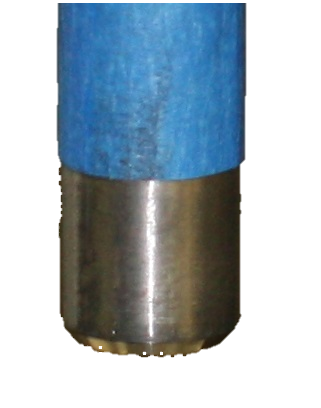 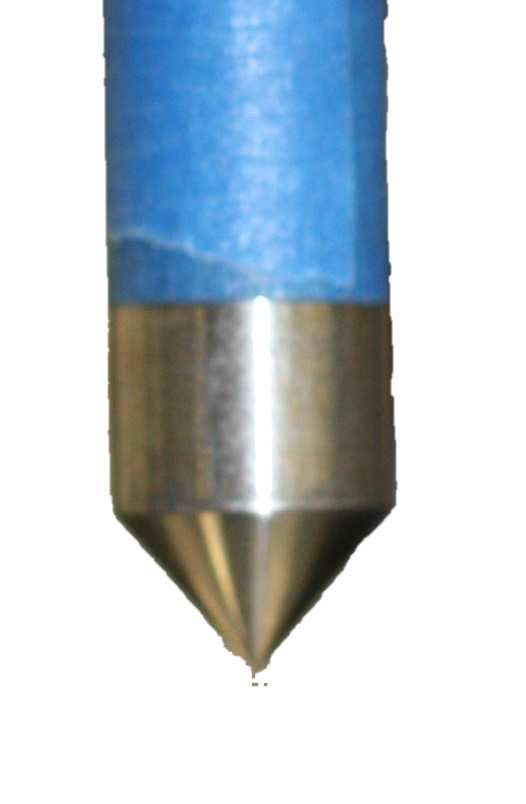 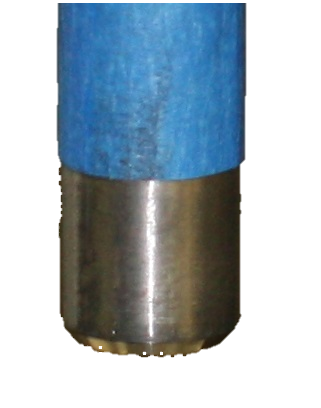 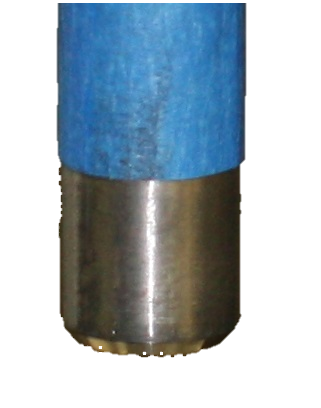 Values are averages for 7 runs in a given experiment.
Failed insertion = # failed insertions in a run/total # of holes.
Baseline = failures in this category are due solely to measurement noise.
Target Registration Error
Target registration error (TRE)
metric for registration quality 
calculated for all 80 target hole locations in an experiment
RMST = root mean square of TRE
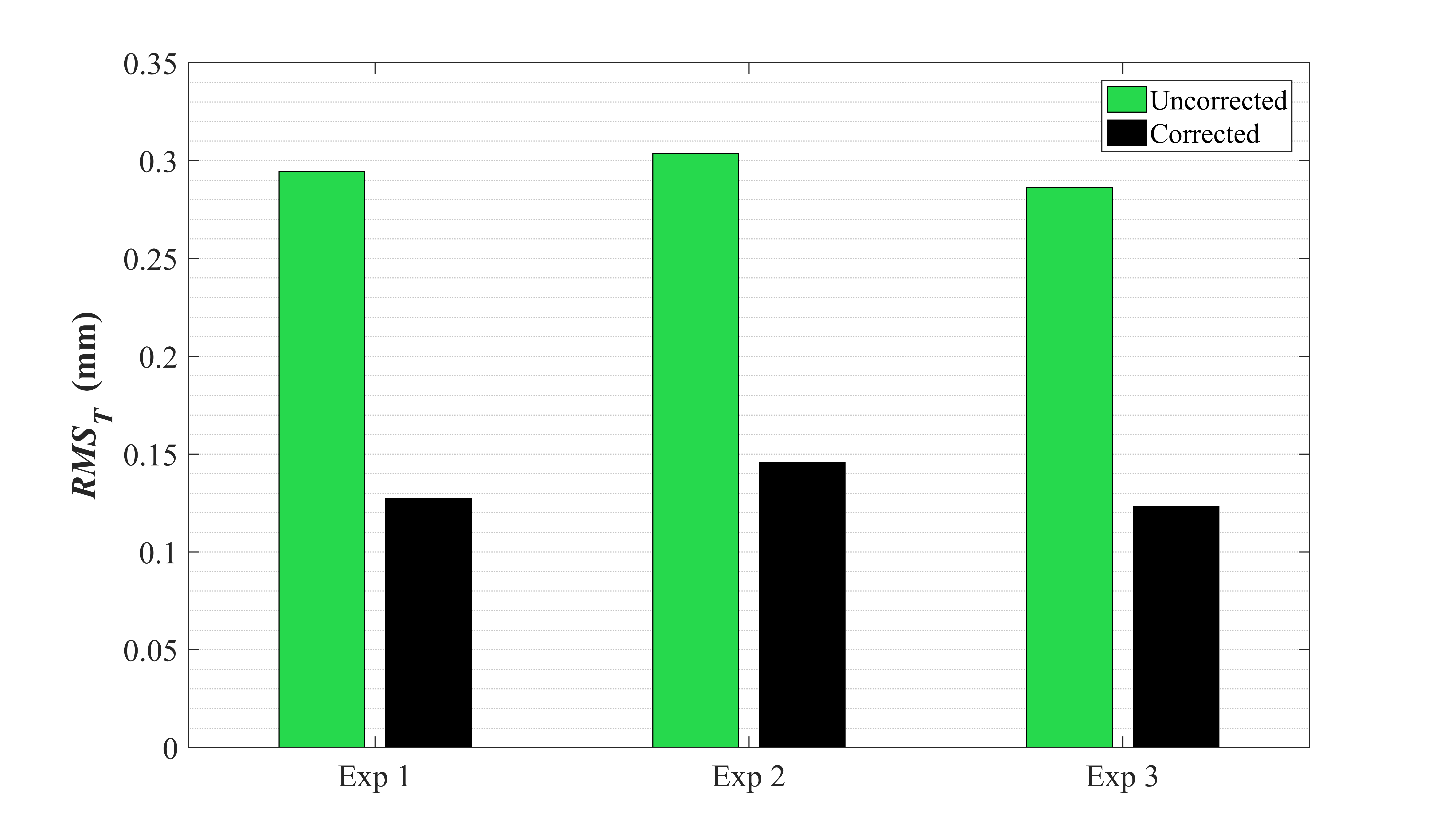 Robot Frame
Target hole location as measured by robot
TRE
Target hole location transformed
from world frame to robot frame
Experiment 3
Experiment 1
Experiment 2